優質麵食
食物製備講義一
工欲善其事，必先「辨」其器！
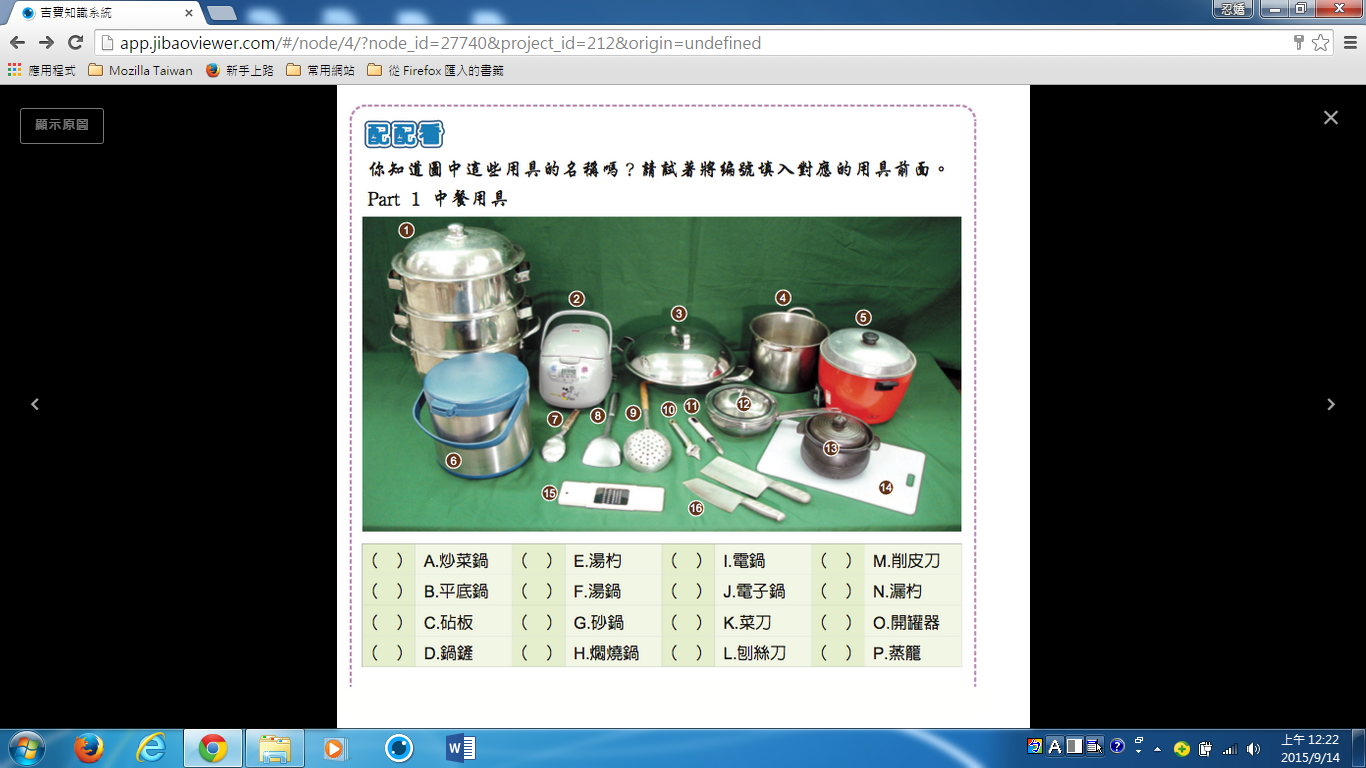 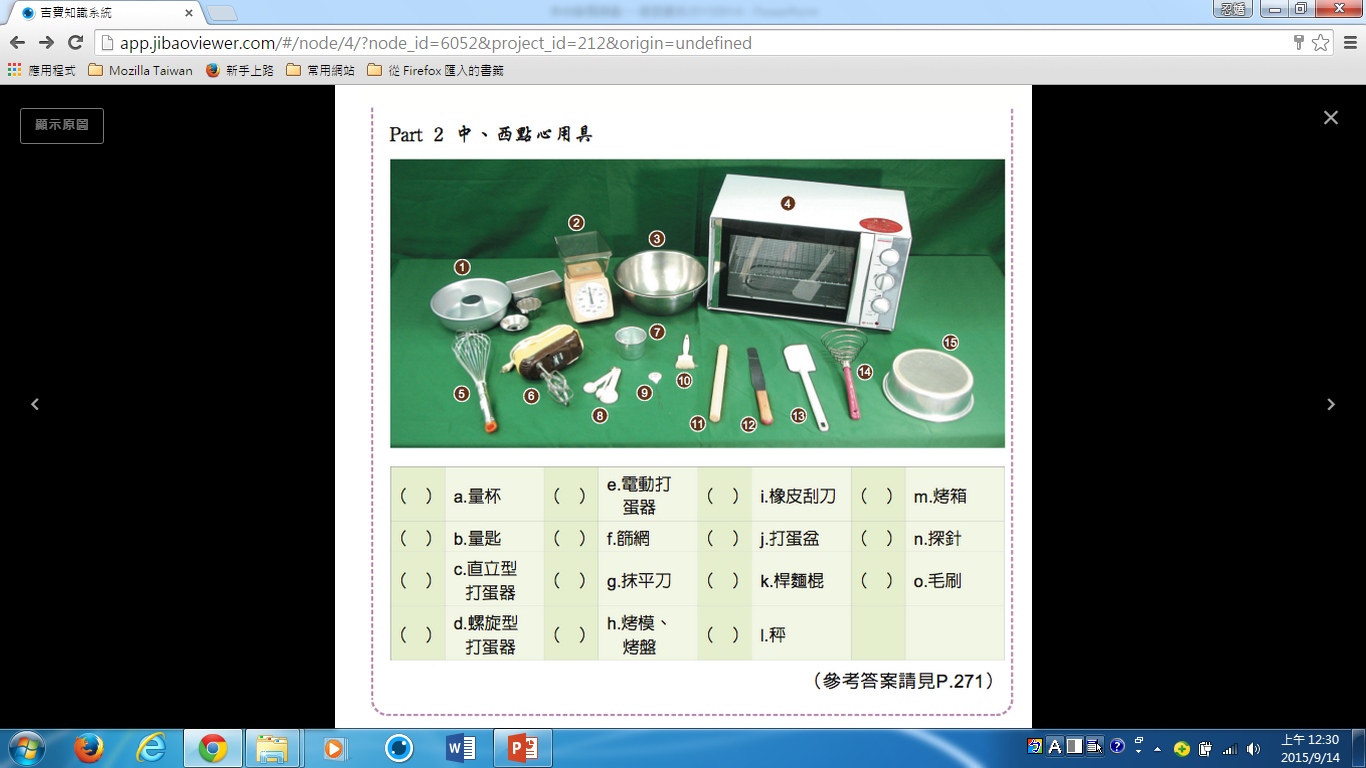 正確握刀法：
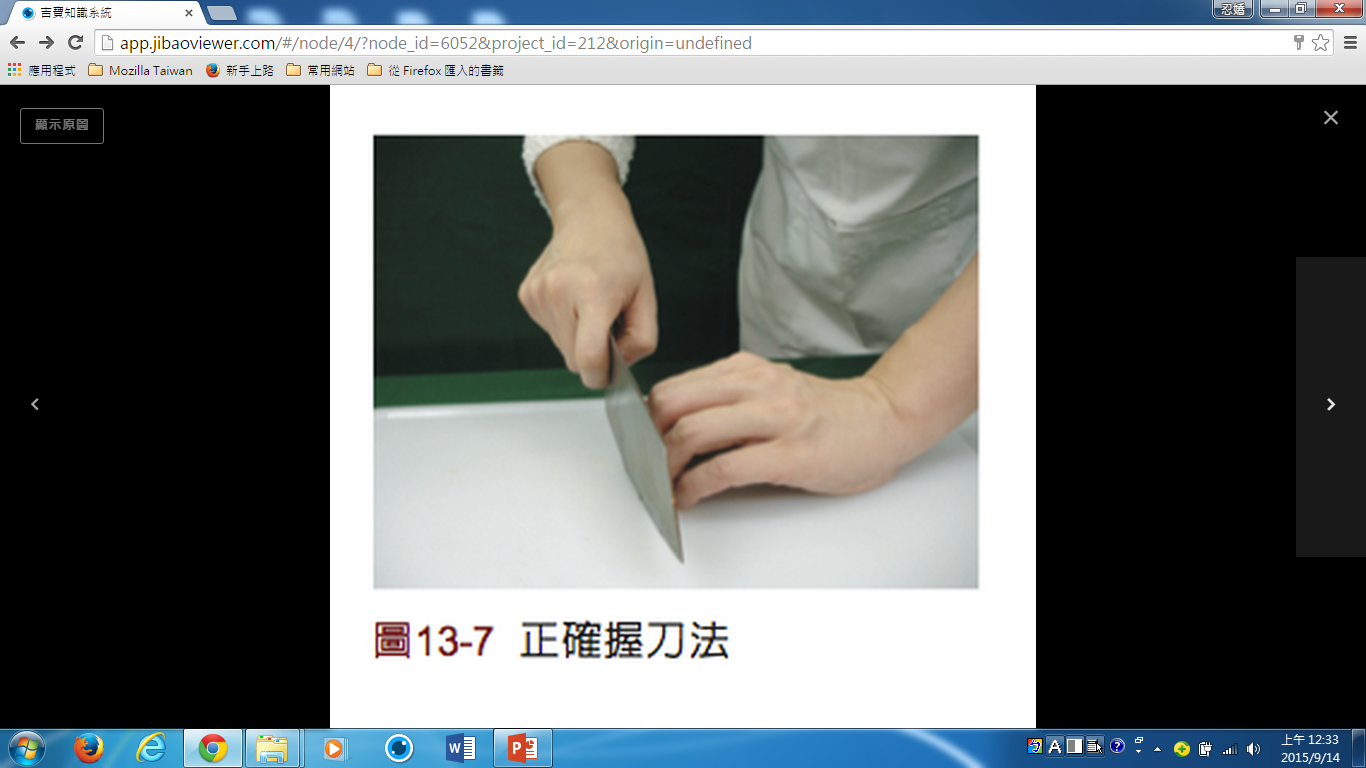 常用單位換算：
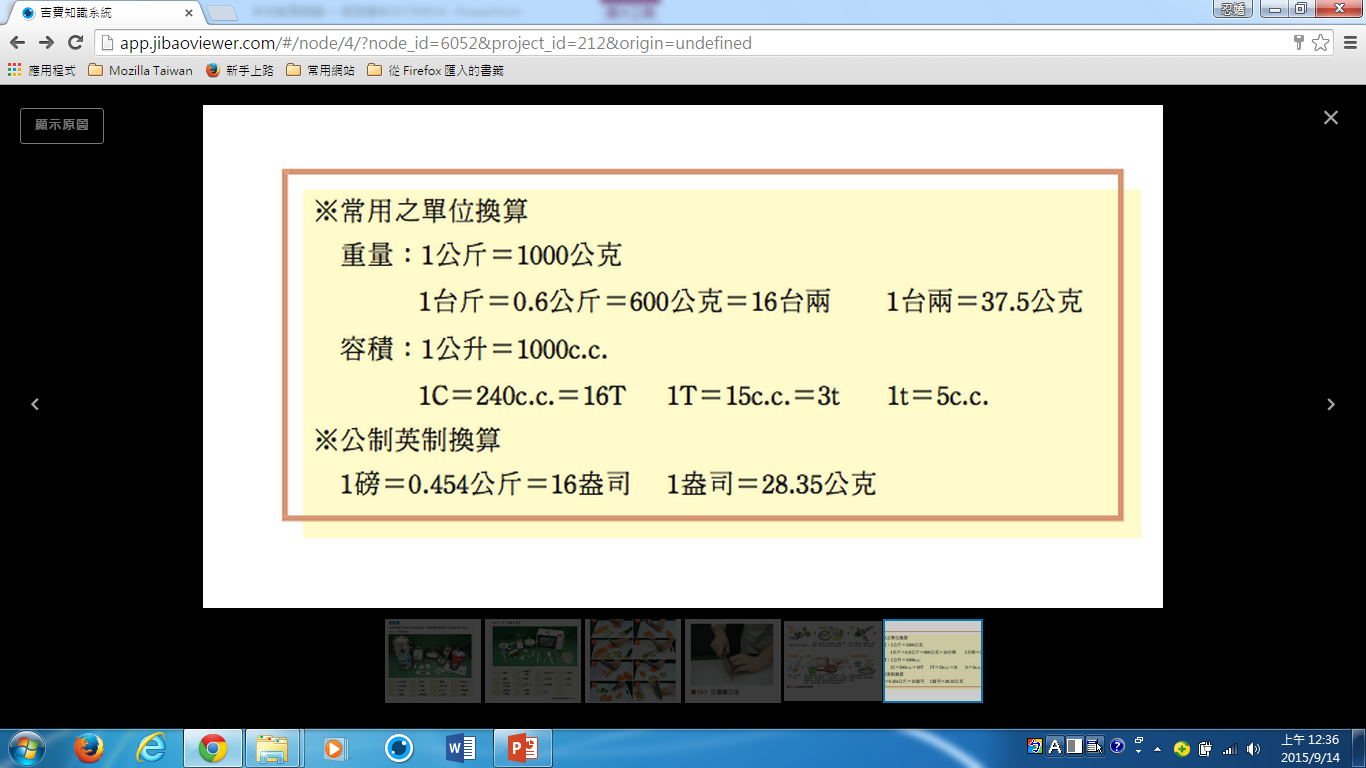 1杯量米杯=200c.c.
常用刀工：片、條、絲、段
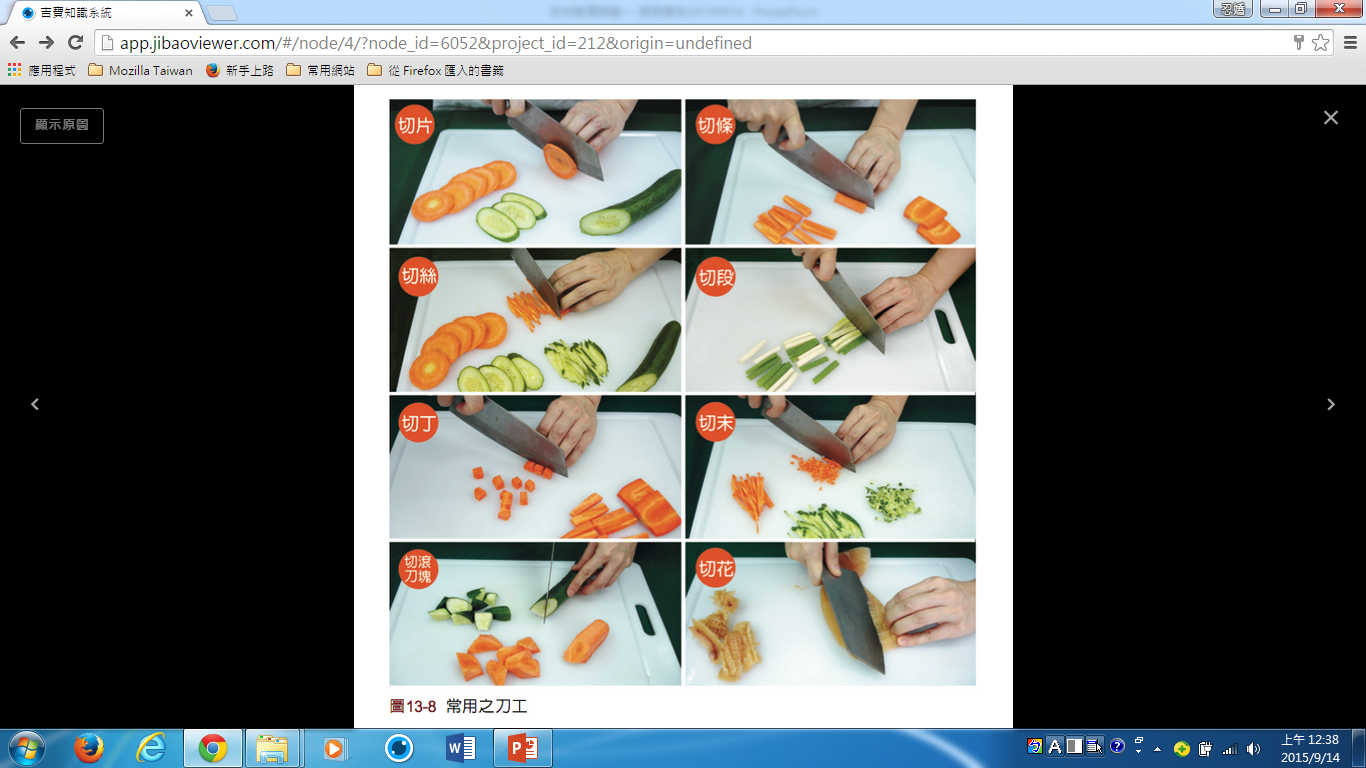 0.2-0.5cm
0.5cm*0.5cm*5cm
5cm
0.2cm*0.2cm*5cm
常用刀工：丁、末、滾刀塊、切花
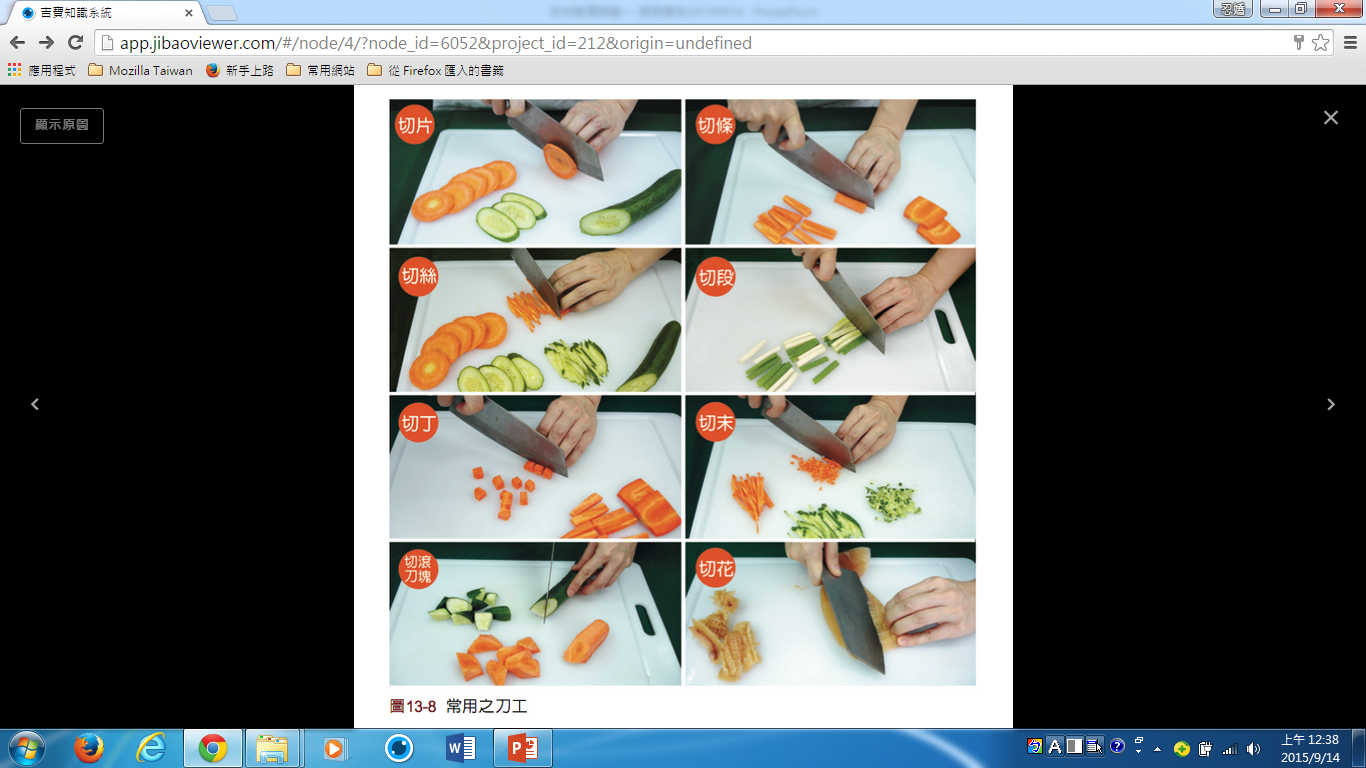 0.2cm*0.2cm*0.2cm
1cm*1cm*1cm
每切一刀，食物轉一次
在內面切菱形刀紋
實習測驗題
請說明切塊、切段、切片的要訣

切塊：將食物切割約 2 * 2 *2 cm 大小。
切段：將食物切割約 5 cm一段。
切片：將食物切割為0.2-0.5cm薄片。
紅蘿蔔基本刀工
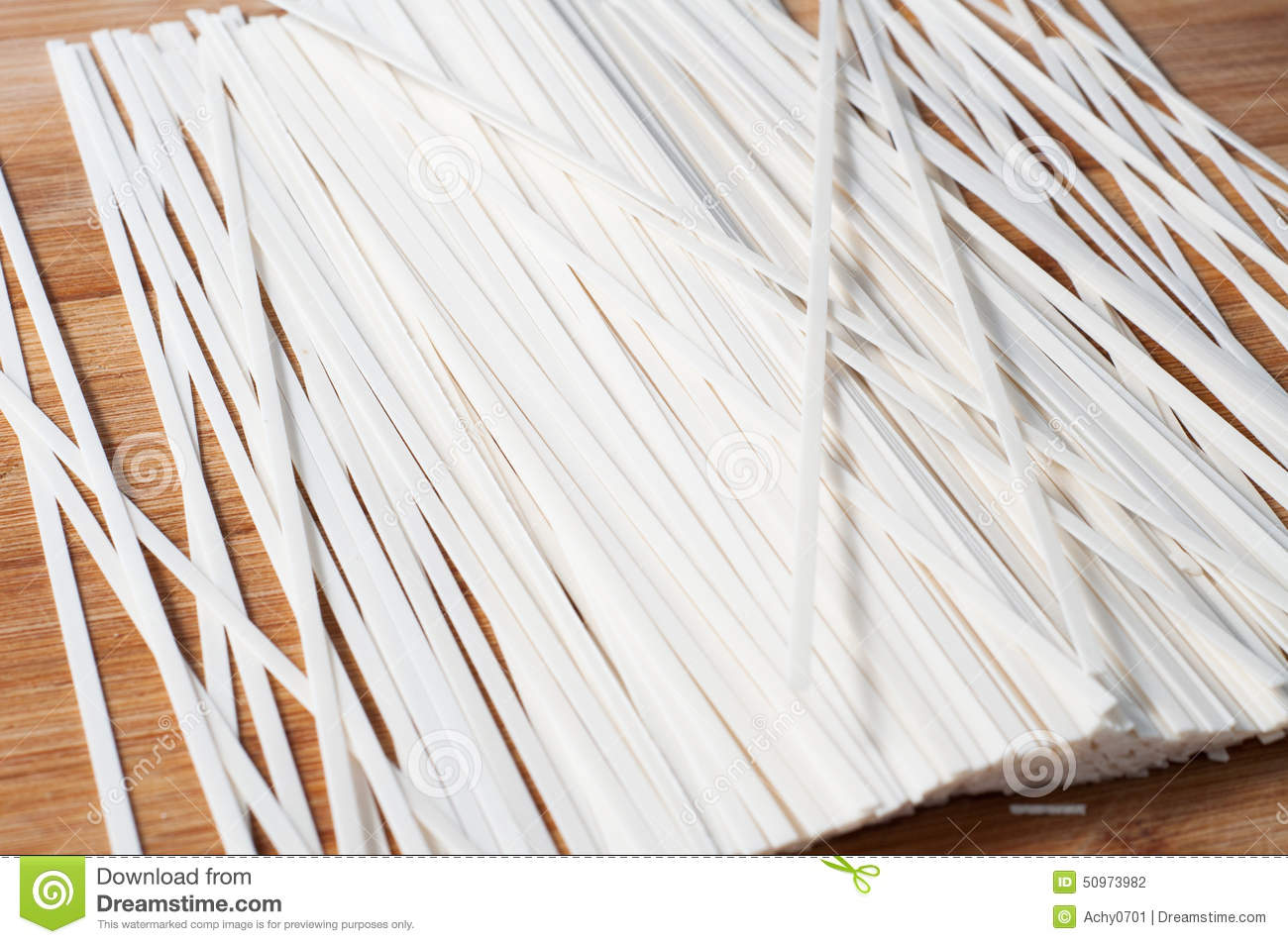 香菇雞湯麵
乾香菇
生香菇
玉米
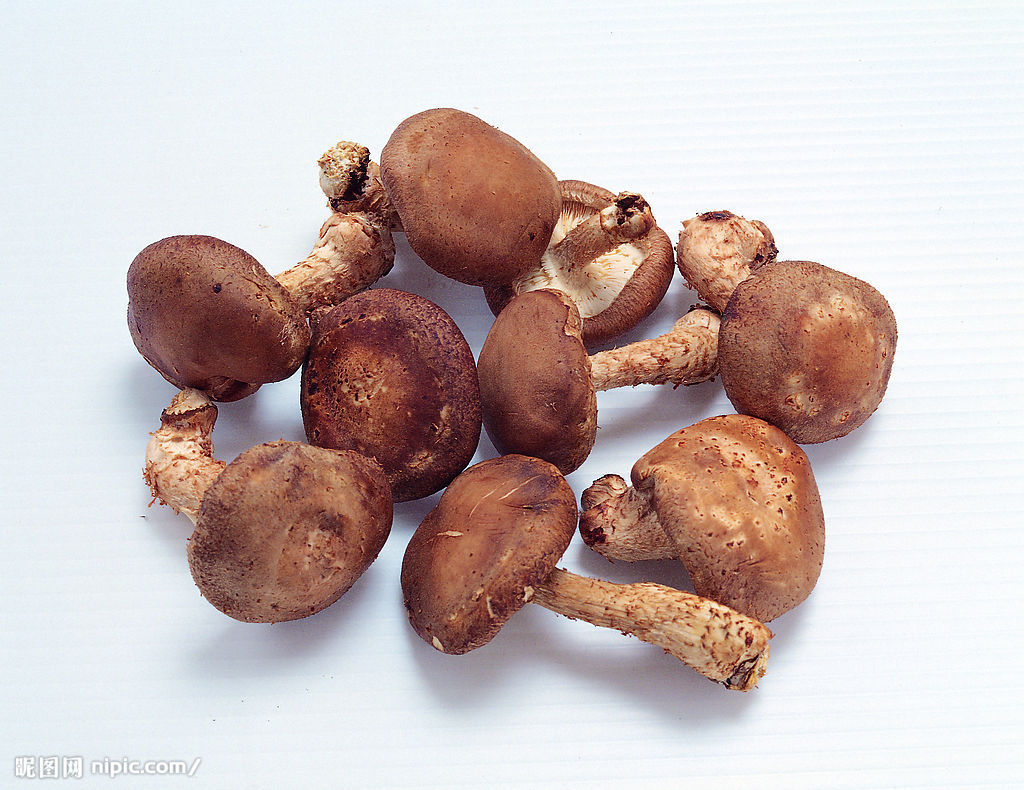 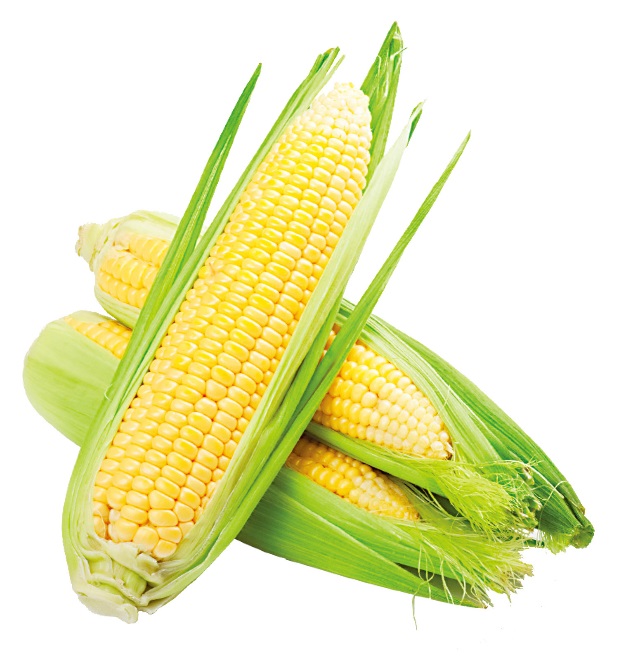 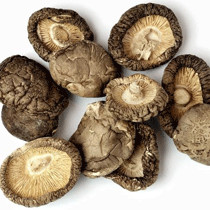 紅蘿蔔
青江菜
薑                嫩薑
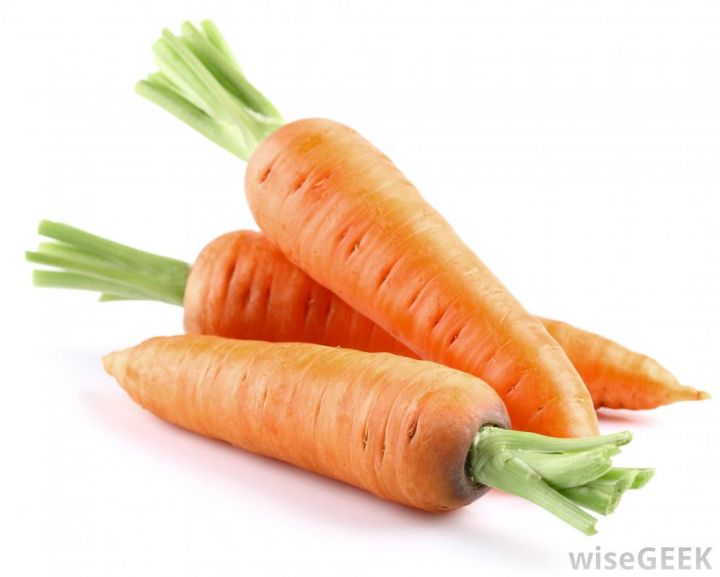 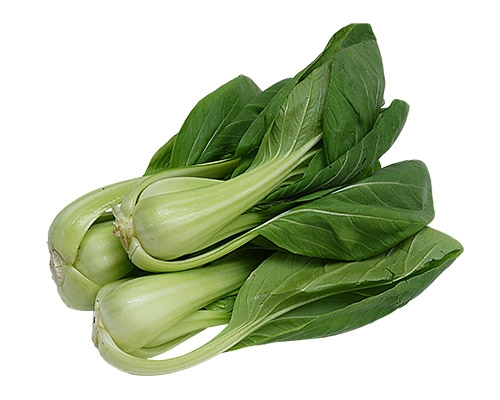 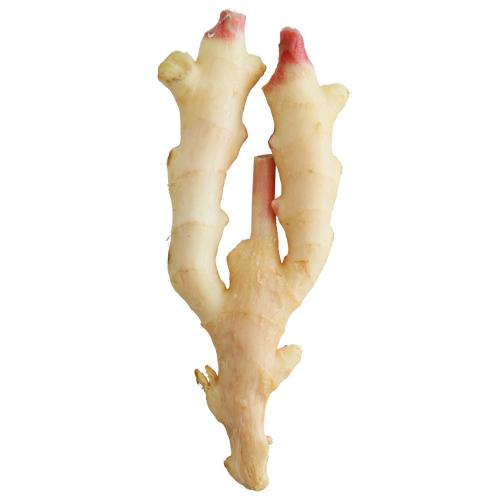 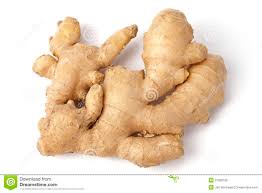 3.作法：
除了雞肉以外，所有材料洗淨。乾香菇泡熱水。紅蘿蔔削皮切塊。玉米切塊。青江菜切段。薑切片。香菇泡軟後切片。

雞肉以熱水川燙，表面變白色後，稍放涼(或加冷水)倒掉水分。

電鍋內鍋加水10碗，加入雞肉、香菇、紅蘿蔔、玉米、薑片，外鍋加水1.5杯，蓋上電鍋蓋，插上電源，按下快閥。
3.作法：
(4)小湯鍋加水1/4鍋，大火煮滾，加入青江菜煮1分鐘後撈出。再將水煮滾，散入麵條，輕攪一下，待水滾後轉小火，繼續煮至麵條可輕易夾斷後裝在三角碗內( 碗數 = 組員人數 )，拌入2、3滴香油。

(5)電鍋快閥跳起後，加入酒、鹽調味，再燜5-10分鐘。

(6)每碗麵條上面擺紅蘿蔔、玉米、青江菜、高麗菜、雞肉、香菇，再加入適量香菇雞湯即成。
薑薑處理術
這樣泡香菇真的很快喔！0:41-3:22
香菇雞湯
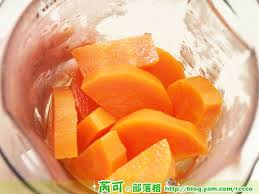 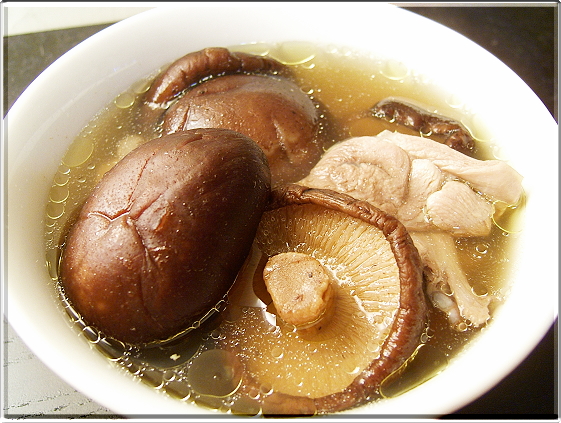 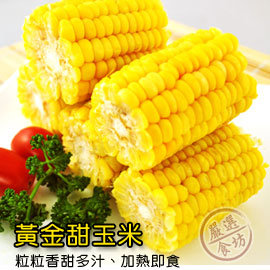 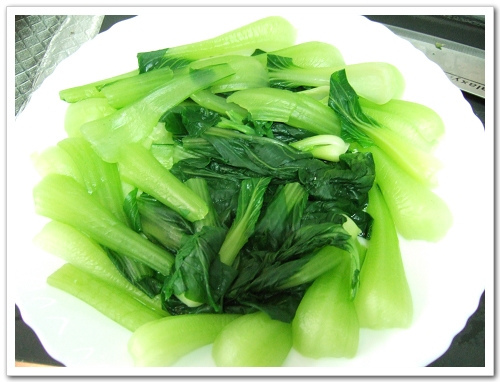 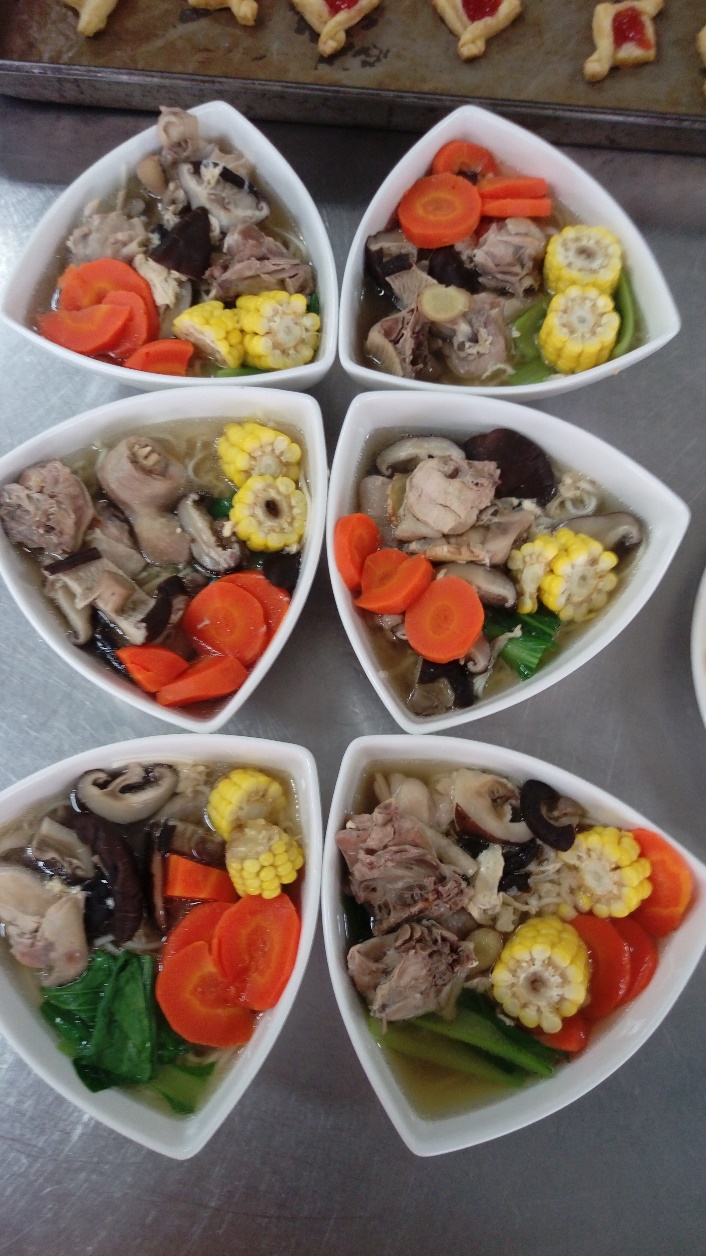 濟城香菇雞湯麵
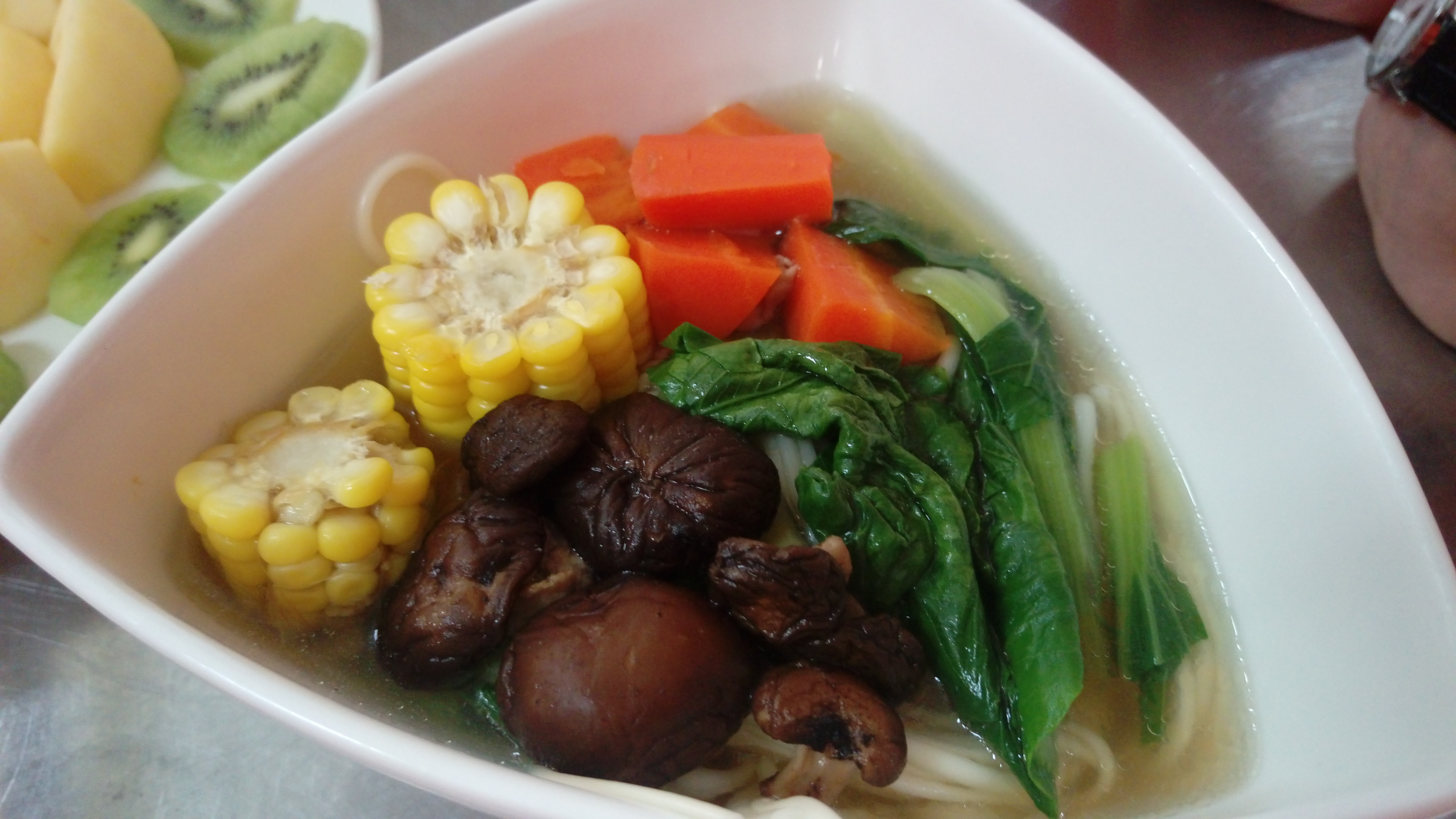 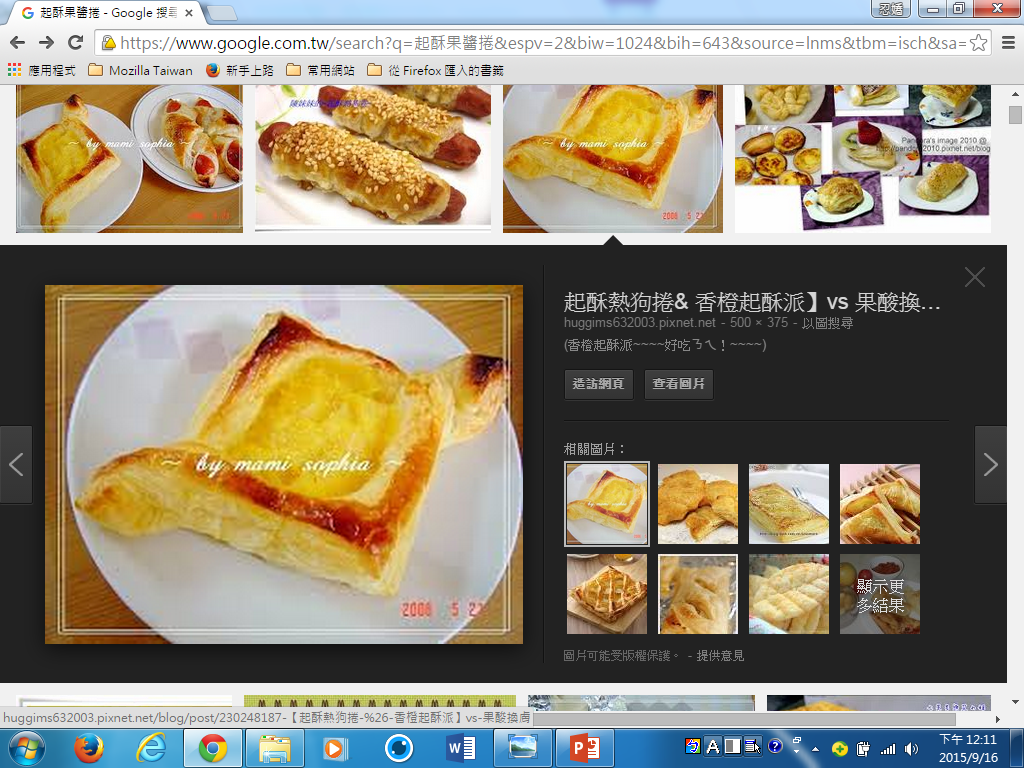 起酥捲
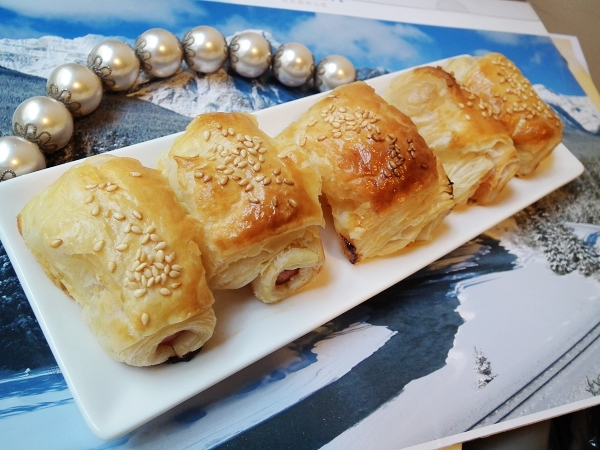 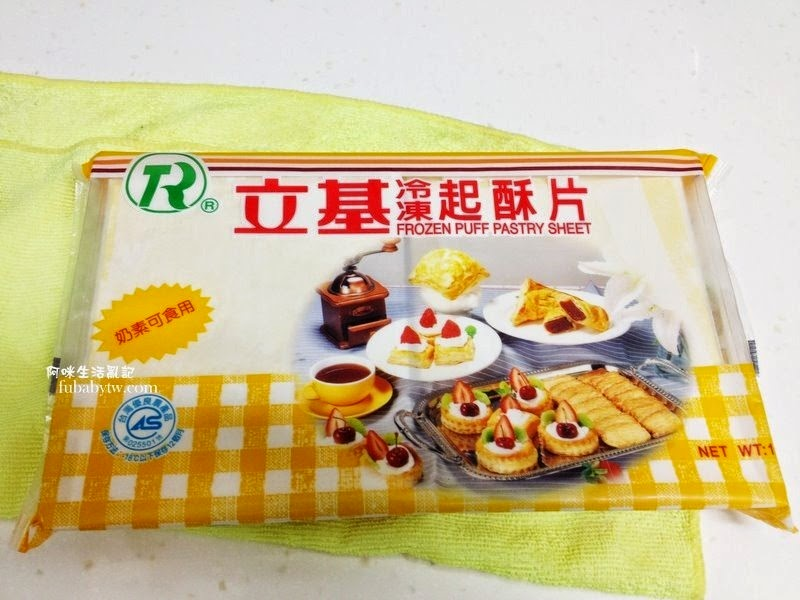 起酥片
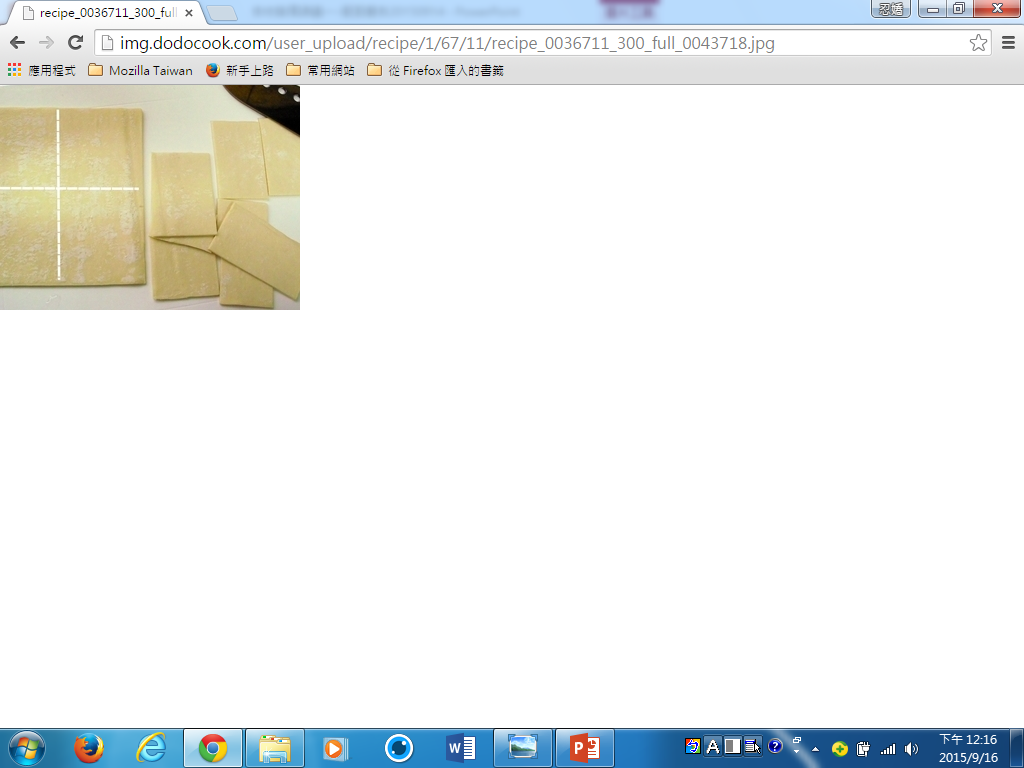 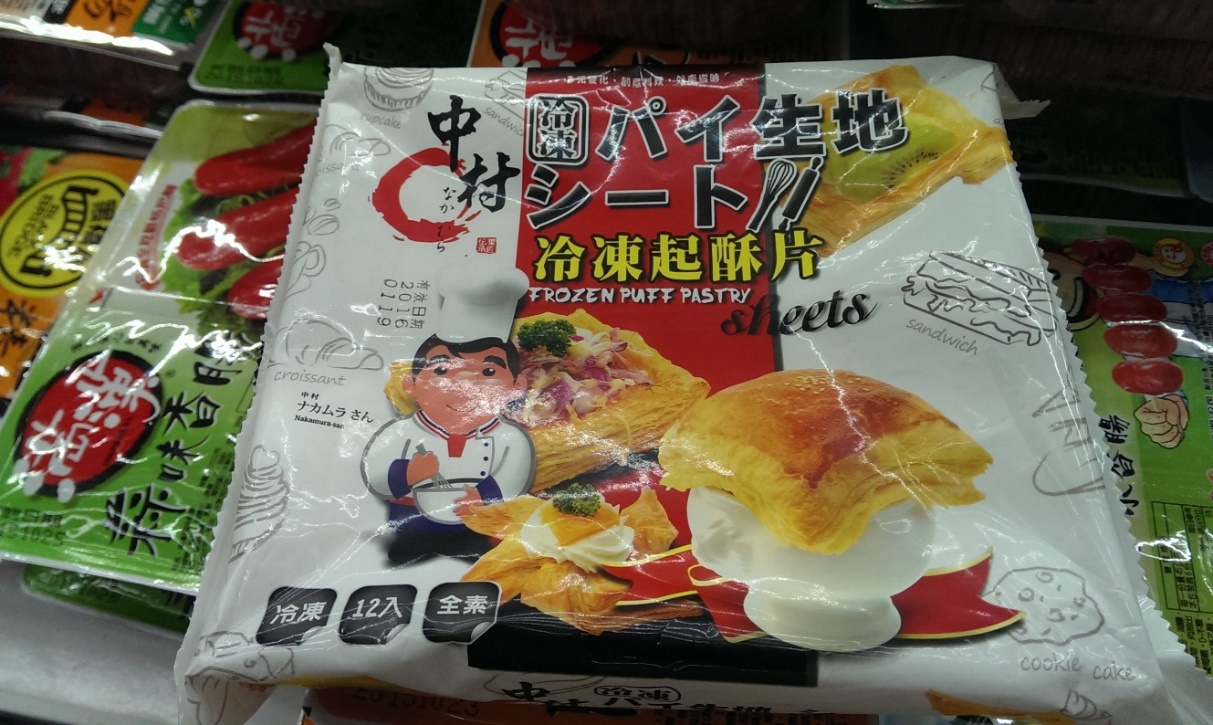 2.作法：
起酥片退冰至軟。烤箱以上下火180℃預熱。蛋打散備用。

將每片起酥片縱向、橫向對切成4小片，每條小熱狗對切成2小條。

(3)	取16片小起酥片，每片上面斜放1小條小熱狗，將起酥片捲起，在接合處沾上少許冷開水黏合，並在接合面刷上蛋液，在蛋液上沾上少許黑芝麻。
2.作法：
取8片小起酥片，每片依圖形切開，將切開後的大三角形外邊相互穿折，上下兩層以冷開水黏合，中間正方形處填入果醬備用。

(5)	烤盤墊上烤盤布後，將作好的起酥料理依鹹、甜口味整齊地排入烤盤(間隔至少5 cm)，依照組別放入烤盤，烤約17分鐘即成(烤盤布使用後請洗淨晾乾)。
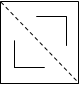 濟城起酥捲
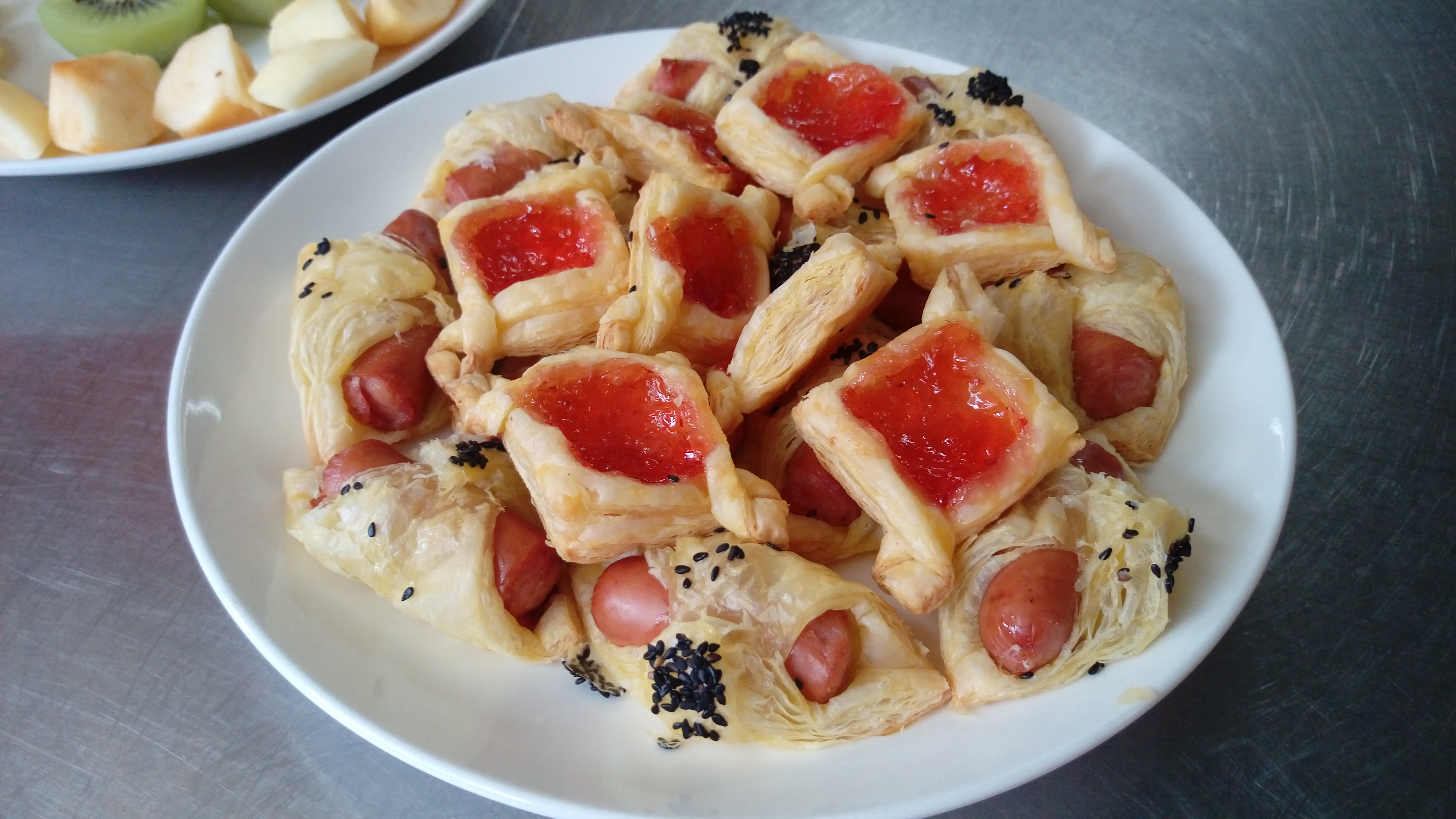 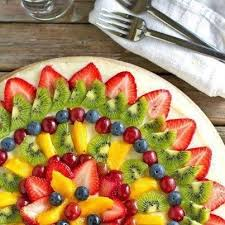 水果盤
3.作法：
每顆葡萄留蒂剪下，葡萄、番石榴、木瓜外皮洗淨。

葡萄在冷水中泡5分鐘後用冷開水沖洗一下備用。

番石榴每個切成8瓣，用湯匙挖去籽備用。

熟木瓜削皮、刮籽、切片備用(葡萄柚去蒂、去底，對切後切成6或8瓣。)。

(5) 將葡萄、番石榴、熟木瓜(葡萄柚)排盤即成。
洗洗葡萄~
芭樂去籽
切切木瓜
神人這樣去橙皮！
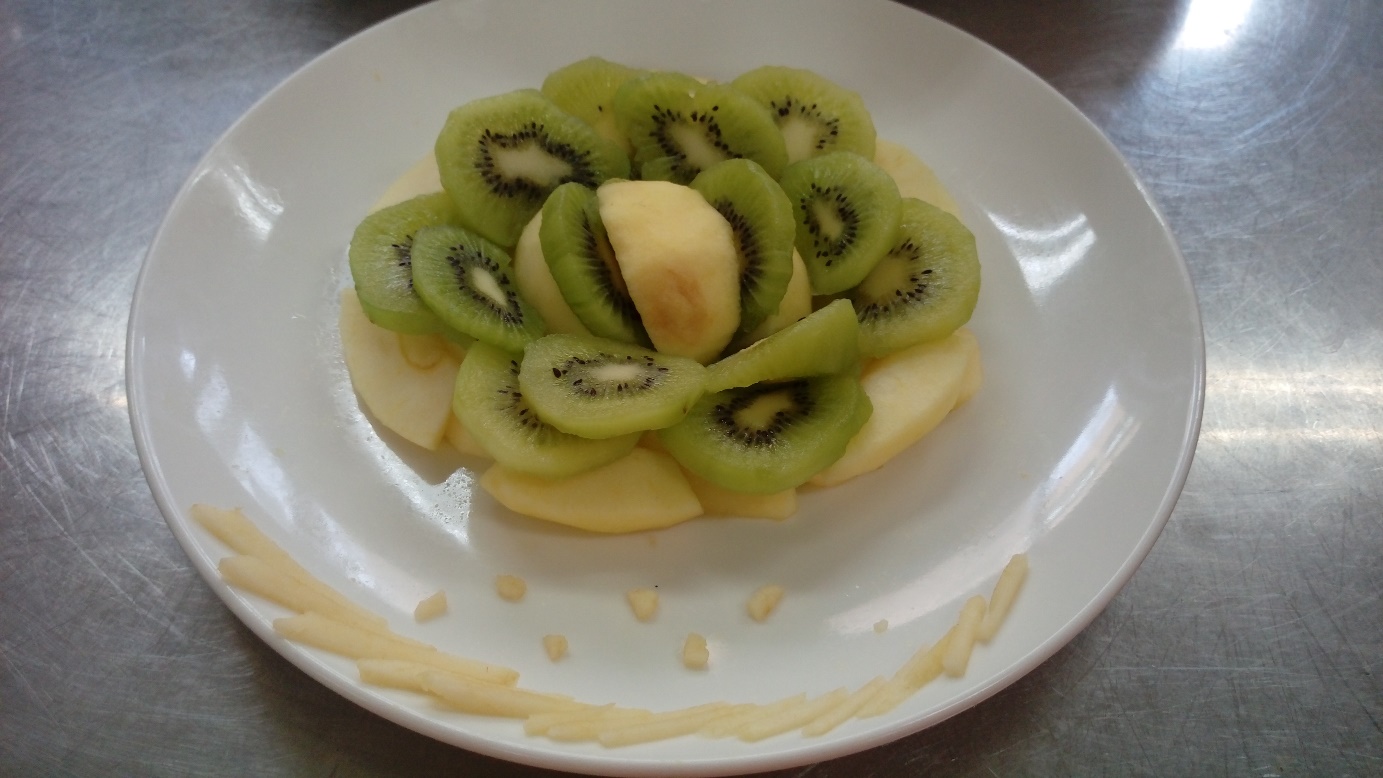 濟城水果盤
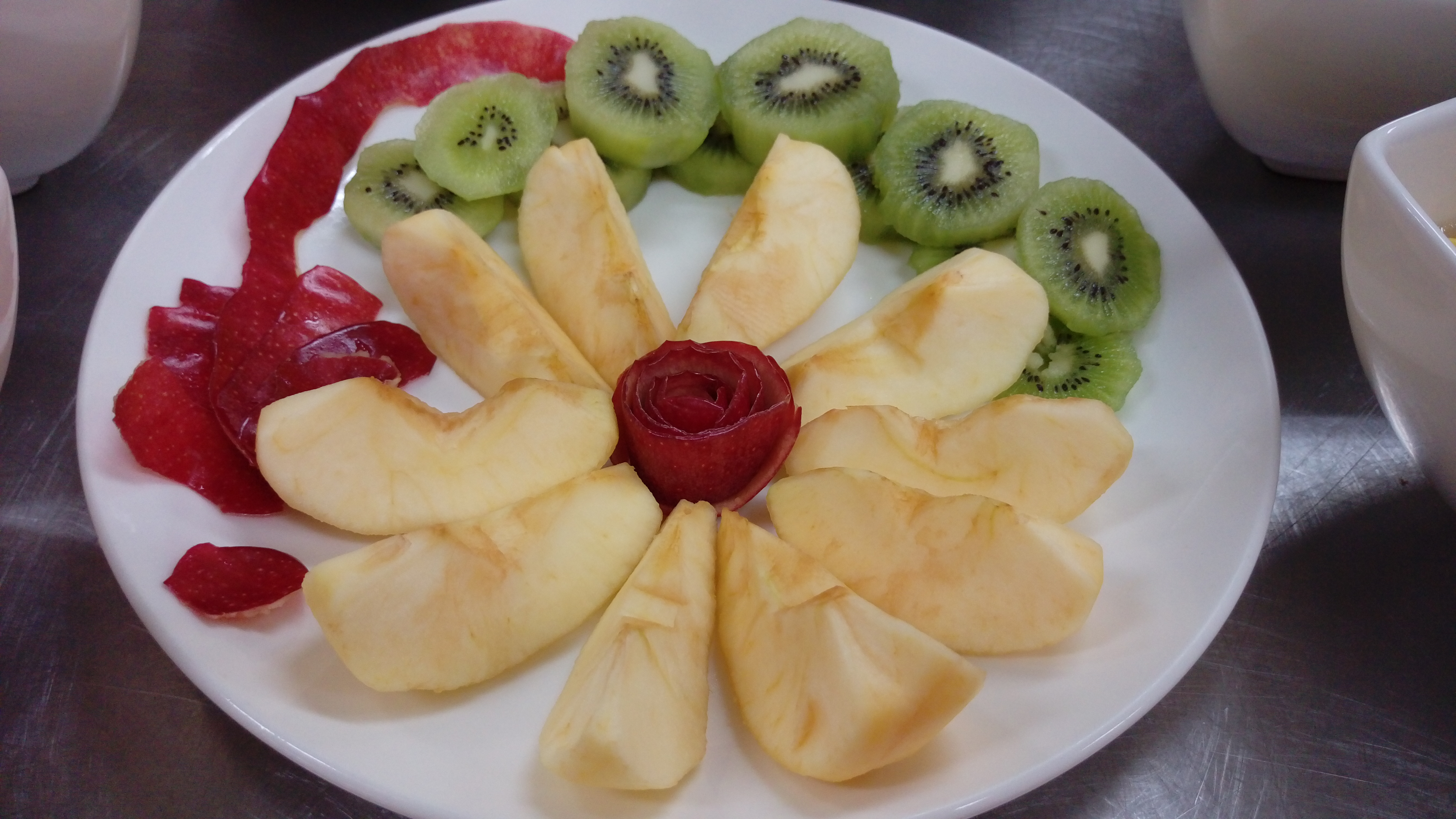 請說明葡萄在臺灣的產季、營養優勢與食用限制
產季：幾乎全年
營養優勢
含有醣類、檸檬酸、蘋果酸、草酸、枸櫞酸、鈣、磷、鉀等營養素。

葡萄中鈉含量低且富含鉀鹽，有益利尿；
能阻止血栓形成、預防心血管疾病。
葡萄中的果酸能幫助消化、增加食慾，防止肝炎後脂肪肝的發生。
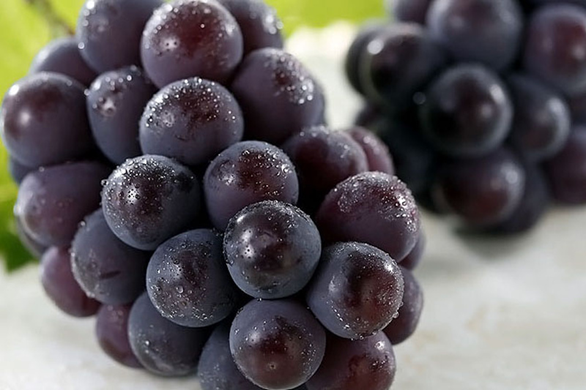 請說明葡萄在臺灣的產季、營養優勢與食用限制
食用限制
每日建議食用量以10~13粒為佳。
吃完葡萄後勿馬上喝水，以免拉肚子。

脾胃虛弱的人不可多吃。
葡萄的含糖量很高，肥胖的人應盡量避免吃太多。糖尿病患者食用時也應特別注意。
避免用鐵器裝盛。
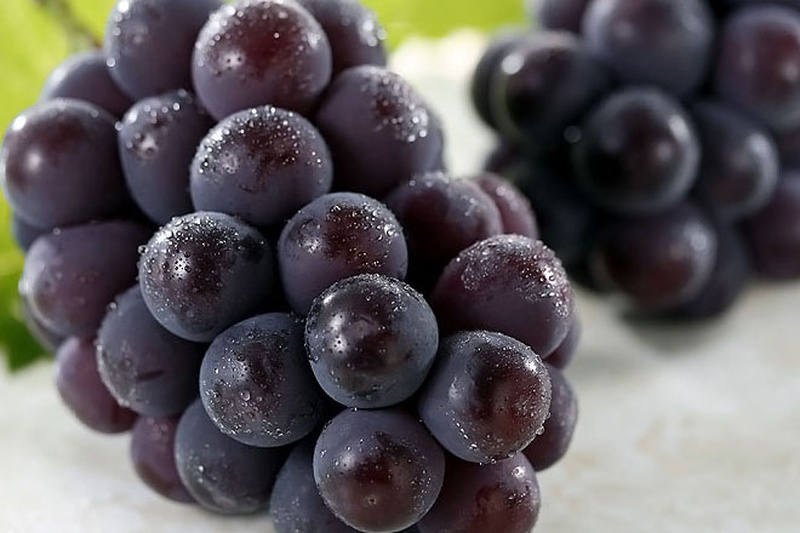 請說明番石榴(芭樂)在臺灣的產季、營養優勢與食用限制
產季：幾乎全年
營養優勢
番石榴又稱芭樂
主要營養成份包含蛋白質、維生素B1、維生素C、食物纖維等(其維生素C含量比柑橘多三倍)
可以提高免疫力，預防上呼吸道感染及有利於提高血管彈性。
將膽固醇分解成硫化物而排出體外。
其中的鉀、磷、鐵和氯，可以強化骨骼系統和淋巴系統的功能。

預防感冒、強化骨骼
平衡血糖、止瀉
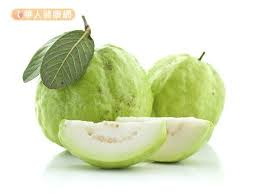 請說明番石榴(芭樂)在臺灣的產季、營養優勢與食用限制
食用限制
芭樂多食會損壞牙齒，還會助火生痰，因一次不宜多吃。
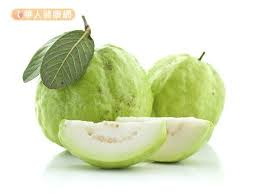 請說明木瓜在臺灣的產季、營養優勢與食用限制
產季：幾乎全年
營養優勢
木瓜含有豐富的維生素A、維生素B、維生素C、維生素E、維生素K、鈣、磷、鐵、鉀、β胡蘿蔔素等營養素。
木瓜鉀的含量比龍眼、荔枝、柑、橙、柚、蘋果等水果均高。
美國科學家曾評定確認營養最佳的10種水果中，木瓜是最具有營養成分的。

木瓜中含有木瓜酵素能夠幫助消化、吸收蛋白質；
維生素C可以防止細胞受到氧化傷害；
而維生素K和β胡蘿蔔素，則能有效的對抗衰老的自由基。
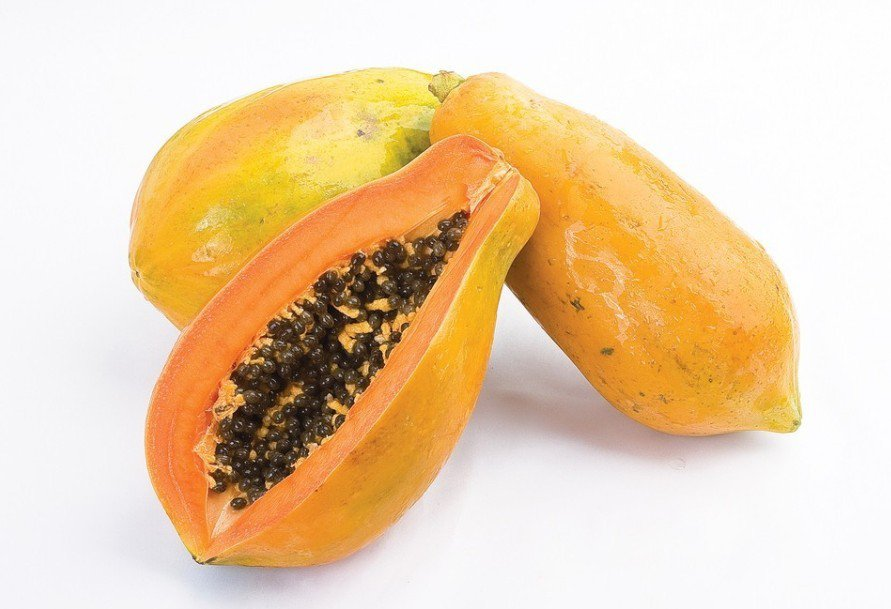 請說明木瓜(芭樂)在臺灣的產季、營養優勢與食用限制
食用限制
木瓜性微寒，體質虛弱及脾胃虛寒的人，吃太多會有腹瀉現象。
孕後食用木瓜牛奶幫助乳汁分泌，但需注意其植物性荷爾蒙可能會干擾懷孕中婦女體內的荷爾蒙。
青木瓜對胎兒相當不利，孕婦應盡量少吃。
青木瓜燉排骨可以刺激女性的黃體激素而達到豐胸的效果；但是，若遺傳和運動條件不足，則未必能見其效果。
 食用時機
為利運輸，都是六、七分熟採收，可挑選果身重量重而外皮光滑者，待蒂頭周圍變軟，即可食用(與外皮顏色無關)。
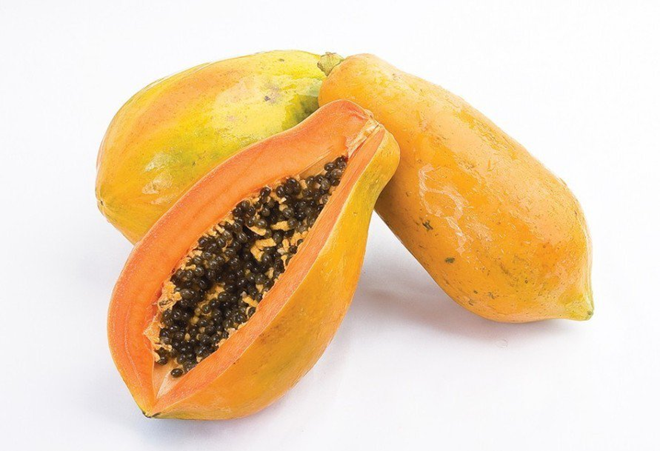 實習心得與感想：（至少100字，30％）
請就小組實習準時情形、食物採購、人力分配、廚餘量、烹飪成果等表現進行評估，提出感謝、改善建議，或具體說明小組表現優異之處。

請描述製備前後及過程中的心情、上課過程的感受、個人或小組表現情形等
提問與回饋
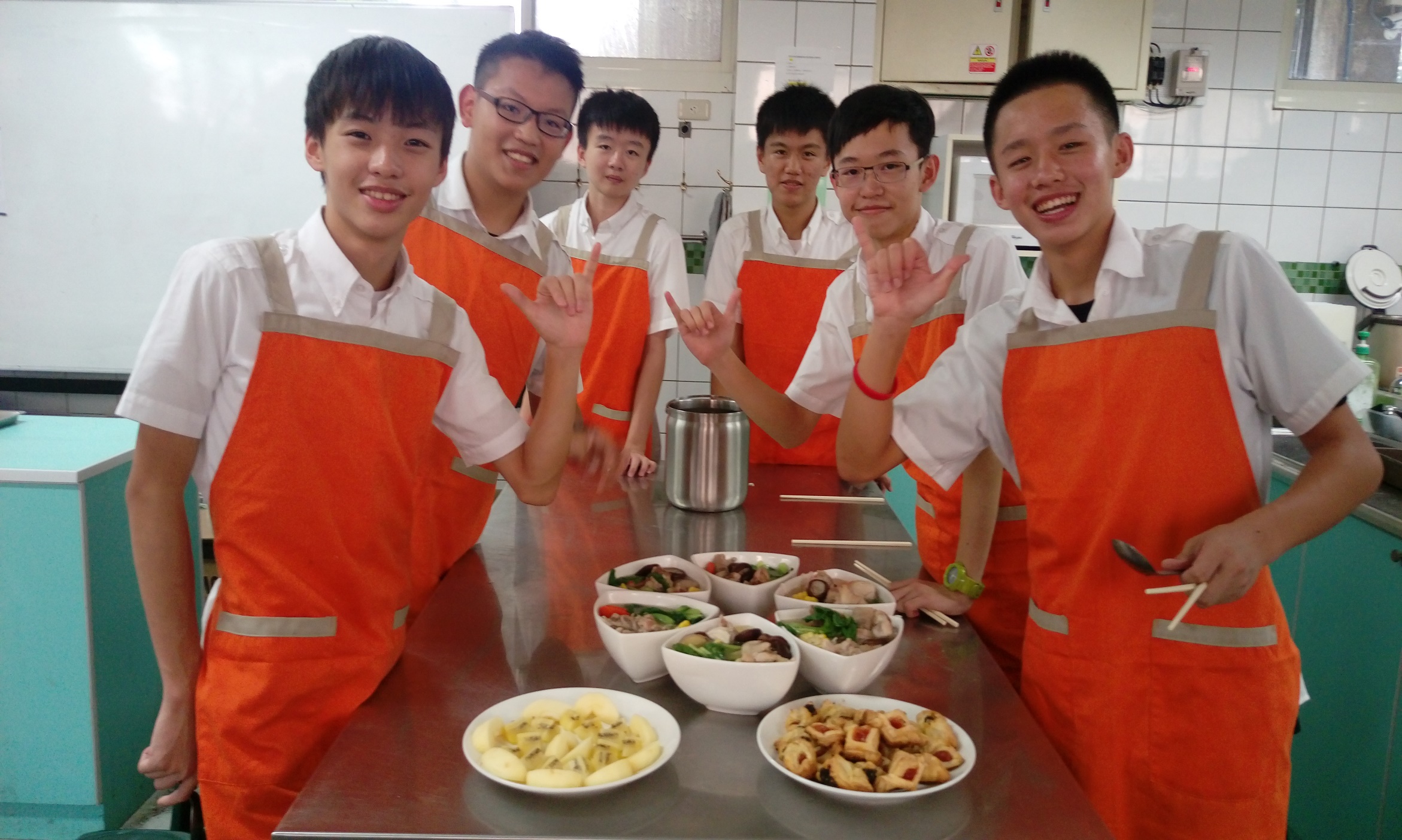